Reconstruction: Rebuilding and Deconstructing America
Post-Lincoln
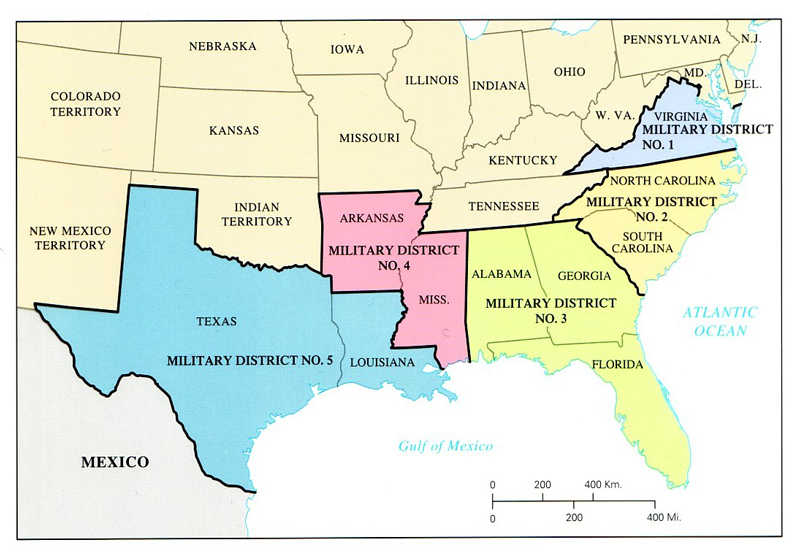 The assassination of Lincoln just a few days after Lee’s surrender at Appomattox enabled Radical Republicans to influence the process of Reconstruction in a manner much more punitive towards the former Confederate states. 

The states that seceded were not allowed back into the Union immediately, but were put under military occupation
Dates Allowed Back In
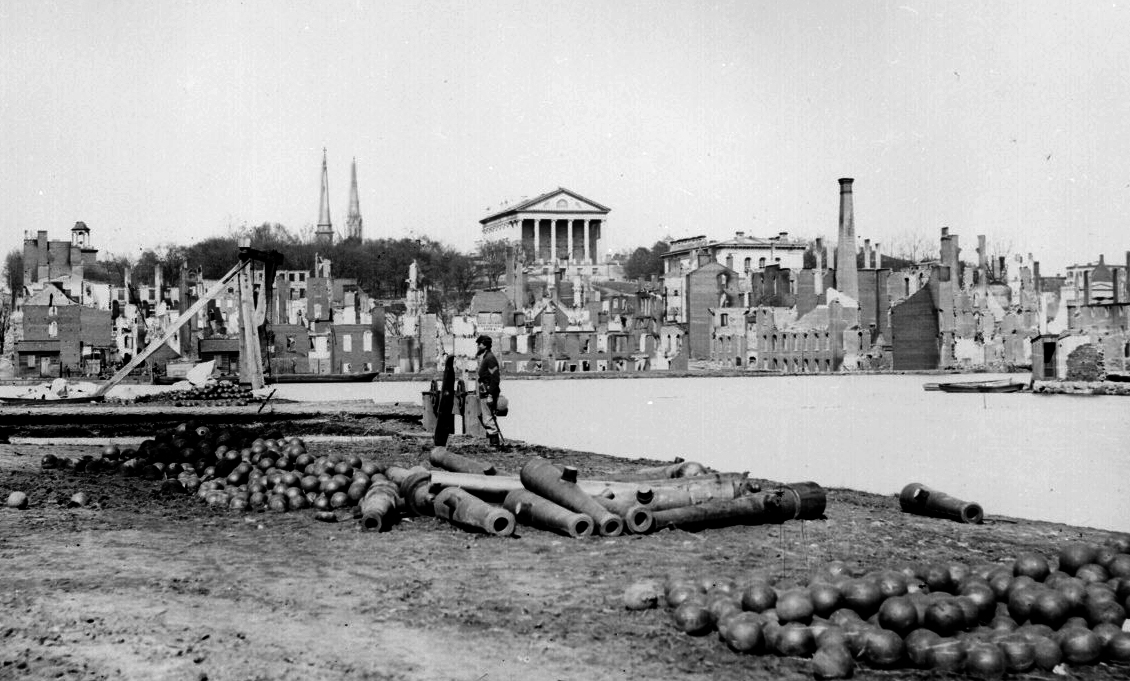 Southern Economic Impact
Farms, railroads, and factories had been destroyed throughout the South.

Confederate money was worthless

Richmond and Atlanta was in ruin

Source of labor was gone overnight
North Economic Impact
strong and growing industrial economies
 
The foundation for the sweeping industrialization of the nation (other than the South) in the next half-century 

The emergence of the United States as a global economic power by the beginning of the 20th century
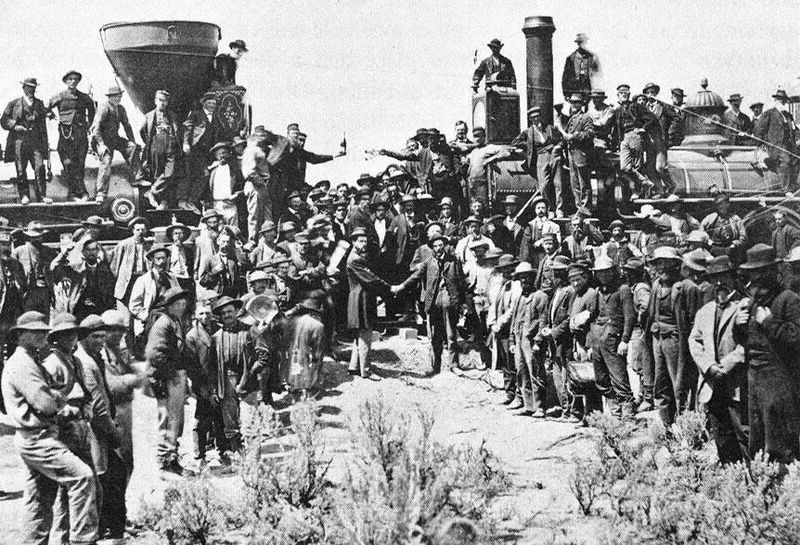 Transcontinental Railroad
Completion intensified the westward movement of settlers into the states between the Mississippi River and the Pacific Ocean.
How did the war affect the freed slaves?
Emancipation Proclamation
Allowed the enlistment of African Americans
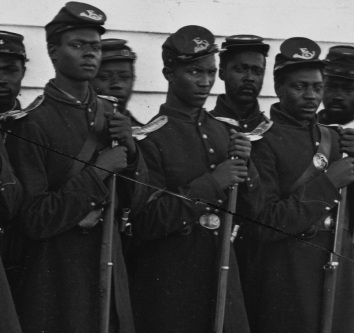 How did the war affect the common soldier?
Common Soldier
Warfare often involved hand-to-hand combat.
War time diaries and letters home record this harsh reality.
After the war, especially in the South, soldiers returned home to find homes destroyed and poverty. 
Soldiers on both sides lived with permanent disabilities
How did the war affect women?
Managed homes and families with scarce resources

Often faced poverty and hunger

Assumed new roles in agriculture, nursing, and in war industries
Ulysses S. Grant Post-War
Urged Radical Republicans not to be harsh with former Confederates

Elected President and served during most of Reconstruction

Advocated rights for the freedman

Opposed retribution directed to the defeated South
Robert E. Lee Post-War
Urged Southerners to reconcile and rejoin the United States

Served as President of Washington College (Washington & Lee University today)

Emphasized the importance of education to the nation’s future
Frederick Douglass Post-War
Supported full equality for African Americans

Advocated for the passage of the 14thand 15th Amendments

Encouraged federal government actions to protect the rights of the freedmen in the South

Served as ambassador to Haiti and in the civil service
Radical Republicans
Favored guaranteeing voting and civil rights to freed slaves immediately and quickly

Wanted to punish the South for the war
Put under strict military rule
Forced to bow to the north in order to re-enter the Union
Andrew Johnson
Not a military hero

Democrat

Wanted to implement Lincoln’s plan for Reconstruction 

First president impeached 
Failed by 1 vote
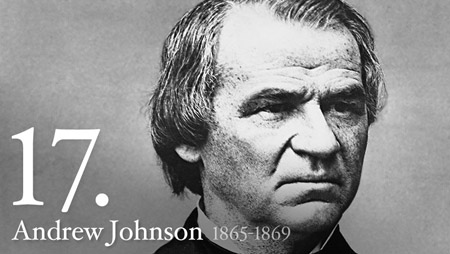 Civil War Amendments
13th Amendment – Permanently abolished slavery in the United States
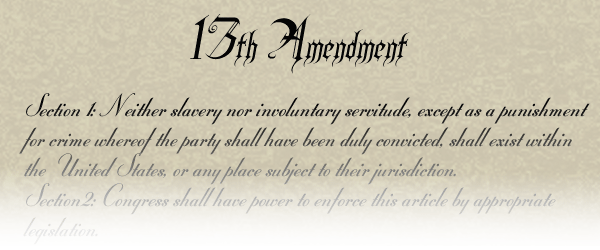 Civil War Amendments
14th Amendment - States were prohibited from denying equal rights under the law to any American
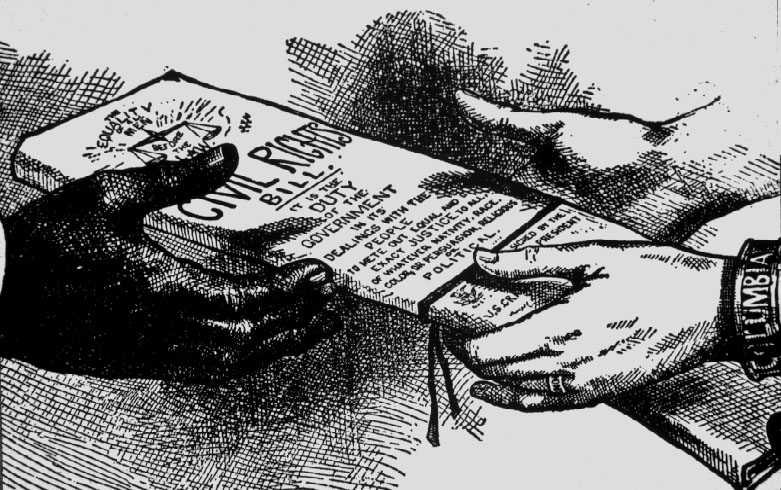 Civil War Amendments
15th Amendment: Voting rights were guaranteed regardless of “race, color, or previous condition of servitude” (former slaves).
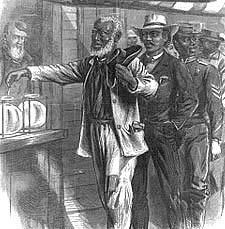 End of Reconstruction
The Reconstruction period ended following the extremely close presidential election of 1876

In return for support in the electoral college vote from Southern Democrats, the Republicans agreed to end the military occupation of the South
Compromise of 1877
Former Confederates who controlled the Democratic Party to regain power

Began the Jim Crow Era	
long period in which African Americans in the South were denied the full rights of American citizenship.